ご　う　つ　ひ　が　し
ご　う　つ　し　り　つ
：通学路（学校指定）
：要対策箇所
島根県　江津市立江津東小学校校区　通学路対策箇所図（１）　　R4年10月現在
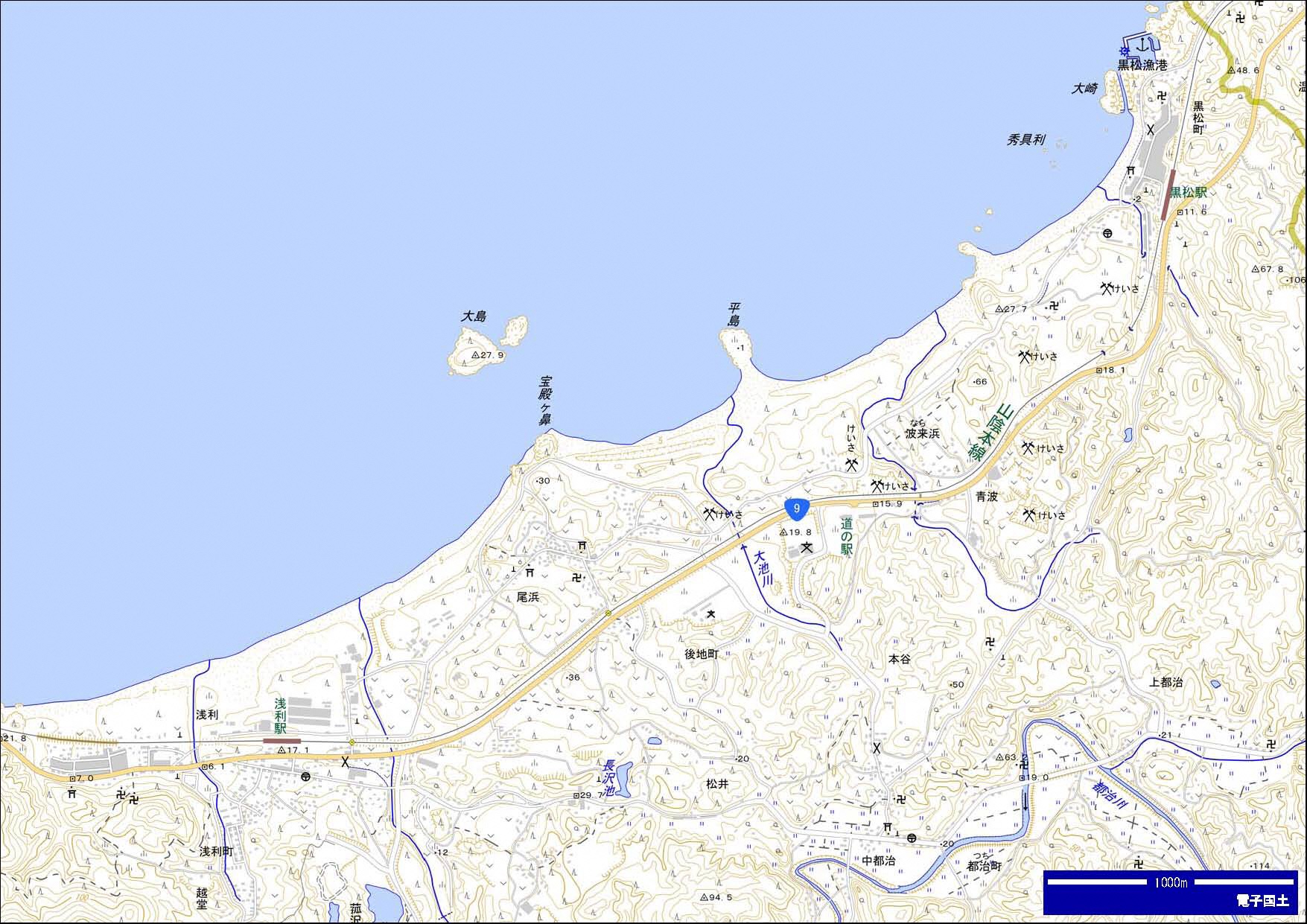 1.斜面からの落石があり危険







＜対策メニュー＞
・検討中【江津市】
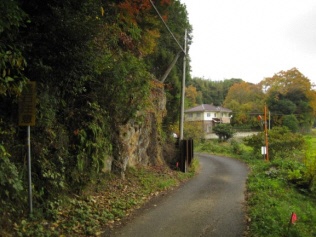 2.道路が狭く蓋が無いので危険







＜対策メニュー＞
・側溝改修・蓋設置【江津市】
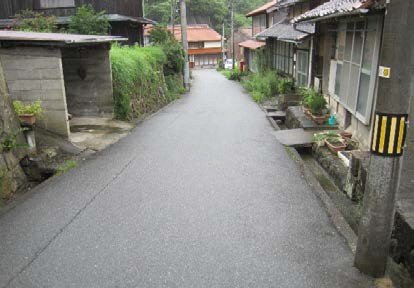 3.大型車両の通行が多く、道路が狭いので危険







＜対策メニュー＞
・　歩道設置を含めた道路改良　【島根県】
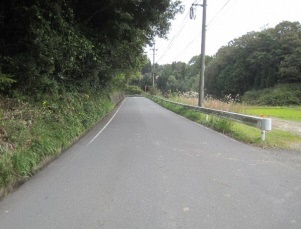 9.家倒壊の恐れあり、歩道が狭いので危険



　




＜対策メニュー＞
江津東小学校
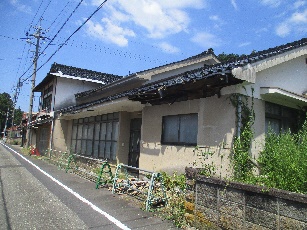 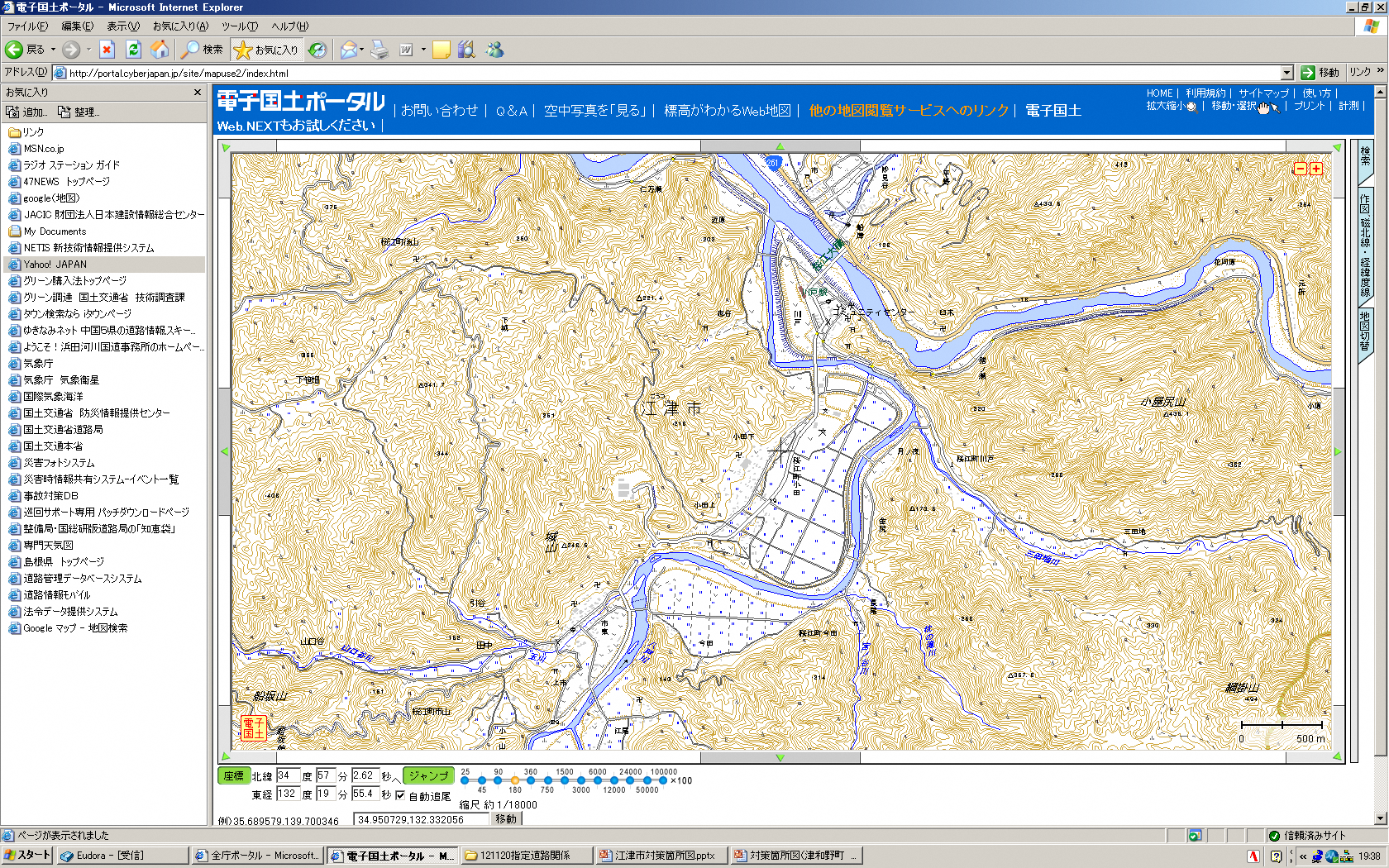